Mathematics
Lesson 6 of 10
Measuring Distance
Ms. Dobrowolski
‹#›
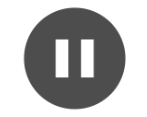 Measuring Distance
ITEM
Distance from start line
‹#›